OAIS
(archive)
Consumer
Producer
Management
[Speaker Notes: Fig 2-1 Environmental Model of an OAIS]
Interpreted
using its
Data
Object
Yields
Information Object
Representation
Information
[Speaker Notes: Figure 2-2: Obtaining Information from Data]
Content Information
Preservation
Description
Information
Package 1
Descriptive
Information 
About Package 1
[Speaker Notes: Figure 2-3: Information Package Concepts and Relationships]
Producer
Submission
Information
Packages
OAIS
queries
Archive
Information
Packages
query responses
Legend
orders
= 	Entity

= 	Information Package Data Object
=	Role
=	Data Flow
Consumer
Dissemination
Information
Packages
[Speaker Notes: Figure 2-4: OAIS Archive External Data]
Preservation Planning
Descriptive Information
Descriptive Information
queries
query responses
orders
SIP
AIP
AIP
DIP
Consumer
P
r
o
d
u
c
e
r
Data
Management
Access
Ingest
Archival 
Storage
Administration
Management
[Speaker Notes: Figure 4-1: OAIS Functional Entities]
Submission report
Report
Generate AIP
A
d
m
i
n
i
s
t
r
a
t
i
o
n
SIP, AIP [for audit]
Data formatting & doc. stds
[Updated] SIP
AIP
SIP
Generate Descriptive Info
Receive Submission
SIP
QA results
Report
request
Descriptive Info
SIP
Data Management
AIP
Quality Assurance
Descriptive Info
Co-ordinate Updates
Database update
request
Database update response
Storage confirmation
Receipt confirmation
Resubmit request
Storage request 
AIP
Producer
Archival Storage
[Speaker Notes: Figure 4-2: Functions of Ingest 

SC#110: Change “audit report” to “Submission report”]
I
n
g
e
s
t
A
c
c
e
s
s
Receive Data
Storage request
AIP
AIP
Provide
Data
Storage confirmation
Notice of data transfer
AIP
request
AIP
Storage mgmt policies
A
d
m
i
n
i
s
t
r
a
t
i
o
n
Manage Storage Hierarchy
Error Checking
Error logs
Operational statistics
Error notification
Replace Media
Disaster recovery policies
Disaster Recovery
Duplicate AIP
commands
AIP
AIP
[Speaker Notes: Archival Storage Fig 4-3

SC#205 "It simplifies the work of this function if all hardware and software within the Archive provide notification of detected errors and that these errors are routed to standard error logs that are checked by the Archival Storage staff."

Also update diagram 4-3 to be consistent

Change “Potential error notification“ to “error notification”]
Report request
I
n
g
e
s
t
A
c
c
e
s
s
Generate Report
Report request
Report
Report
Database update response
Report request
Query
request
A
d
m
i
n
i
s
t
r
a
t
i
o
n
Report
Perform Queries
Query
response
Administer Database
Policies
Update
request
Descriptive info
Status of updates
Receive Database Updates
System updates
Review updates
[Speaker Notes: Figure 4-4: Functions of Data Management 

SC#1 The figure will be updated to remove Descriptive Information from the arrow between Generate Report and Access]
Status
Updates
Preservation plans
Plans for system evolution
Management
Manage System Configuration
Data Management
Physical Access Control
Report request
Report
Reports
System evolution policies
Performance info 
Inventory reports
Policies
Operational statistics
Policies
Budget, Policies
AIP/SIP templates, Customisation  advice
Establish Standards and Policies
Report request
Performance info
Inventory reports
I
n
g
e
s
t
Policies
Format stds. Documentation stds.
Procedures
AIP/SIP templates
Archival Storage
SIP designs, Customised AIP designs
Preservation Planning
Recommendations, Proposals, Risk analysis reports
Approved stds
Migration goals
Customer comments
Change requests, Procedures, Tools
Archival Information Update
[Updated] SIP
DIP
Submission Report
SIP, AIP
Check Submissions
AIP/SIP reviews
Special request
Dissemination request
Lien
Appeal
P
r
o
d
u
c
e
r
Access
SIP designs, Customised AIP designs, example SIPs
Dissemination request
Final ingest report
Update
request
Periodic order
Activate Requests
Billing info
Final ingest report
Customer Service
Payment
Bill
Consumer
Submission/schedule agreement
Negotiate Submission Agreement
Special service request
Special request response
AIP/SIP templates
Customization advice
[Speaker Notes: Figure 4-5: Functions of Administration

SC#105 Fig 4-5 Does this need any change to the diagram? Is it not just a description of the functionality of Manage System Configuration?

On second thoughts this perhaps it would be better to add a label "plans for system evolution" to the arrow from Manage System Configuration to Preservation Planning.
Preservation planning then (see 4.1.1.6) send recommendations to Administration.

SC#110   MC   DG
Type: Update needed for clarification
Status: Resolved – Change Agreed
Status: Resolved – Awaiting Diagram Update
Change Ausit Submission box to Check Submissions
Change Audir report to Submission Report on line to Ingest
	by DAI WG on 20180717


SC#106 Fig 4-5 Yes arrow between the Manage System Config and Establish Standards and Policies should also show "Performance info and inventory reports" (which also goes to Preservation Planning)

SC#111 Should there be an arrow from Consumer to Activate Requests function in Figure 4-5 to reflect, "This function can also generate orders on a periodic basis where the length of the period is defined by the Consumers or on the occurrence of an event (e.g., a database update).“ Added “line with “Periodic order”

SC#206 Agreed at DAI virtual meeting 24 Jan 2017
Update Fig 4-5 to make it clear that different blocks can be distinguished.
Hard to see difference of Functional Areas & Functions & Other Entities in Figure 4-5 (and possibly other figures). 
Also DIP is inside one of the boxes.
Also color and shadow of Management]
Administration
AIP/SIP templates
AIP/SIP review
Preservation plans
Customization advice
Proposals; Recommendations; Risk analysis reports
Operating policies, procedures, standards
Inventory reports; Performance info
Consumer comments
Approved standards
Preservation reqmts
Preservation objectives
Develop Preservation Strategies and Standards
Preservation Watch
Collated info
Changes in 
  environment
Develop Packaging Designs & Migration Plans
Issues
Advice
Technology alerts
External data standards
Results
Reports
Reports
Requirement alerts
Emerging standards
Results
Preservation requirements
Monitor Designated Community
Surveys
Requests
Consumer
Service requirements
Monitor Technology
Product technologies
Surveys
Producer
Requests
[Speaker Notes: Figure 4-6: Functions of Preservation Planning 

SC#220: * replace all mentions of "migration plans" and "migration packages" and "migration strategy"  by "preservation plans".
               * replace "migration goals" and " migration policies" by "Preservation Objectives“]
Order
Assistance request
Query request
Report request
Co-ordinate Access Activities
D
a
t
a

M
a
n
a
g
e
m
e
n
t
Consumer
Query request
Administration
Query response
Dissemination request
Special request
DIP
Billing
info
Notice of shipped order
Deliver Response
DIPIntended recipientTransmission method
Query response
Report
Assistance
DIP (on-line & 
off-line)
Query response
Report
Assistance
DIPNotification that DIP is ready
DIP
request
Request
Descriptive Info.
Generate
DIP
AIP request
Archival Storage
Descriptive Info.
AIP Notice of transfer
[Speaker Notes: Figure 4-7: Functions of Access 

SC#131: Generate DIP to Data Management - change the name of this latter "report request" to "request descriptive info" to avoid confusion. 

SC#157:  Add “Notification that DIP is ready“ to arrow from Generate DIP to Co-ordinate Access Activities
                 NOTE: did NOT add “Temporary Storage”

SC#158: Add (on-line & off-line) to arrow between Deliver response and Consumer
               Add “Intended recipient” and “Transmission method” to line from Co-ordinate Access Activities to Deliver Response

SC#217: Arrow from Generate DIP to DM should say "Request Descriptive Info" and returns "Descriptive Info"]
5Administration
Producer
Receipt confirmation
Resubmit request
Surveys
SIP
To/from all entities
See Fig 4-9
2
Ingest
AIP
Storage request
Report request
Descriptive info
Database update request
Database update response
Report
Product technology
Storage confirmation
4
Data Management
3
Archival Storage
6
Preservation Planning
Query response
Report
Descriptive info
AIP request
Service requirements
Query request
Report request
7
Access
AIP
Notice of data transfer
Order
- ad-hoc
- event-driven
Query request
Report request
Assistance req.
DIP
Query response
Report
Assistance
-- order
- software
-- other
To/from all entities
1
Common Services
Consumer
Surveys
[Speaker Notes: Figure 4-8: OAIS Data Flow Diagram 

SC#217 – unclear what changes needed

SC#159: rearranged boxes to reduce the width of the figure so that figure can be expanded on the page]
Producer
Data formatting & doc 	stds
Submission report
[Updated] SIP
1
Common Services
2
Ingest
Submission/schedule agreement
Appeal
Submission/schedule agreement
Lien
Final ingest report
SIP or AIP [f 	or audit]
Budget Policies
3
Archival Storage
Storage mgmt. policies
5Administration
Management
Reports
Operational statistics
Report
  Status of updates
Info requests
          Bill
DIP
Billing Info
Payment
              Info responses
AIP/SIP template
AIP/SIP review
Customization advice
Preservation plans
Recommendations
Risk analysis report
Consumer
Approved stds
Preservation reqmts
Preservation objectives
Inventory reports
Performance reports
Consumer comment
Policies
     Report request
     System updates
    Review updates
Dissemination request
4
Data Management
7
Access
6
Preservation Planning
[Speaker Notes: Figure 4-9: Administration Context Diagram 

SC#110: change “audit report” to Submission report
SC#217 – unclear what changes needed

SC#159: rearranged boxes to reduce the width of the figure so that figure can be expanded on the page

SC#160: reversed arrows between Administration and Preservatyion Planning

SC#220:  * replace all mentions of "migration plans" and "migration packages" and "migration strategy"  by "preservation plans".
                * replace "migration goals" and " migration policies" by "Preservation Objectives"]
Information Object
Interpreted using
*
Data
Object
Representation
Information
Interpreted using
1
Physical
Object
Digital
Object
1
1..*
Bit
[Speaker Notes: Figure 4-10: Information Object]
Interpreted using
*
Representation
Information
1
1
*
Structure
Information
Semantic
Information
Other
Representation
Information
adds meaning to
[Speaker Notes: Figure 4-11: Representation Information Object]
Information
Object
Content Information
Preservation Description
Information
Packaging
Information
Descriptive
Information
Representation Information
....
(Indicates that the list is not exhaustive)
[Speaker Notes: Figure 4-12: Information Object Taxonomy]
delimited
by
described
by
1
Package Description
Information Package
Packaging Information
*
1
derived
from
identifies
*
1
1
0..1
*
Content Information
Preservation Description
Information
further described by
[Speaker Notes: Figure 4-13: Information Package Contents]
Information
Package
Submission Information Package
Archival Information Package
Dissemination Information Package
[Speaker Notes: Figure 4-14: Information Package Taxonomy]
described
by
delimited
by
Package Description
Archival Information Package
Packaging Information
derived
from
identifies
Content Information
Preservation Description
Information
further described by
[Speaker Notes: Figure 4-15: Archival Information Package (AIP) and its associated Package Description and Packaging Information 

Figure 4-15: Archival Information Package (AIP)]
Preservation 
Description
Information
Reference
Information
Provenance
Information
Context
Information
Access Rights
Information
Fixity
Information
[Speaker Notes: Figure 4-16: Preservation Description Information (PDI)]
Archival Information
Package
Package
Description
1
1
1
1..*
Associated Description
derived
from
1..*
1..*
1
Access
Aid
*
described by
Provide data for
Finding
Aid
Ordering
Aid
Retrieval Aid
...
(Indicates that the list is not exhaustive)
[Speaker Notes: Figure 4-17: Package Description and its associated Archival Information Package
Figure 4-17: Package Description]
delimited
by
described
by
Archival Information Package
Packaging Information
Package Description
derived
from
identifies
Content Information
Preservation Description
Information
further described by
Interpreted using
*
Data
Object
Representation
Information
1
Interpreted using
Reference Information
Provenance Information
Context Information
Fixity Information
Physical Object
Digital Object
Structure Information
Semantic Information
Other Representation Information
Access Rights Information
adds meaning to
1
1...*
Bit
[Speaker Notes: Figure 4 18:  Archival Information Package (Detailed View ) and its associated Package Description and Packaging Information
Figure 4-18: Archival Information Package (Detailed View)]
Archival
Information
Package
Archival
Information
Unit
Archival
Information Collection
[Speaker Notes: Figure 4-19: Archival Specialization of the AIP]
Package
Description
Unit
Description
Collection Description
[Speaker Notes: Figure 4-20: Archival Specialization of the Package]
described
by
delimited
by
Unit
Description
Archival Information
Unit
Packaging Information
derived
from
identifies
Content Information
Preservation Description
Information
further described by
[Speaker Notes: Figure 4-21:  Archival Information Unit (AIU) and its associated Unit Description and Packaging Information
Figure 4-21: Archival Information Unit (AIU)]
Archival Information
Unit
Unit
Description
1
1
1
1..*
Associated Description
derived
from
1..*
1..*
1
Access
Aid
*
described by
provide data for
Finding
Aid
Ordering
Aid
Retrieval Aid
...
(Indicates that the list is not exhaustive)
[Speaker Notes: Figure 4-22:  Unit Description and its associated Archival Information Unit
Figure 4-22: Unit Description]
described
by
delimited
by
Collection
Description
Archival Information Collection
Packaging Information
derived
from
identifies
Content Information
Preservation Description
Information
further described by
1
*
Archival Information Package
[Speaker Notes: Figure 4-23:  Archival Information Collection and its associated Collection Description and Packaging Information Logical View
Figure 4-23: Archive Information Collections Logical View]
Collection
Description
Archival Information Collection
0..1
may be derived from
described by
1
1
1
*
Archival Information Package
1
1..*
Associated
Descriptors
provide data for
Package
Description
1
*
1
1
*
1..*
*
Member
Description
Overview
Description
Access
Aids
derived from
*
described by
described by
[Speaker Notes: Figure 4-24:  Collection Description and its associated Archival Information Collection
Figure 4-24: Collection Descriptions 
SC#233   MC   DG
Type: Update needed for clarification
Status: Resolved – Change Agreed (Figure Title)
	By DAI WG on 20180213
 
SC#177 :  Change annotation on line connecting AIC and Collection Description
From: Derived From
To: May Be Derived From
 
Change cardinality (AIC to Collection Description)
From: 1 to 1 (implied)
To:  0..1 to 1]
Data
Management
Data
Database
stored in
Package
Description
Archive Administrative
Data
Collection
Description
Unit
Description
Policy
Subscription
Customer
Profile
Preservation
Process
History
Request
Tracking
Security
Statistics
Accounting
Data
...
(Indicates that the list is not exhaustive)
[Speaker Notes: Figure 4-25: Data Management Information]
Producer
Submission Information Package (SIP)
Ingest
Package Descriptions
Database Updates
AIPs
Data
Management
Archival 
Storage
Queries
Access
Package Descriptions
Query responses
AIP
Queries
Order Requests
Query responses
Dissemination Information Packages (DIP)
Consumer
[Speaker Notes: Figure 4-26: High-Level Data Flows in an OAIS 

SC#144 and SC#143 Following basic flowchart symbology, we will represent Functional Entities as rectangles, the functions internal to the Functional Entities will be represented as rounded rectangles.  The actors (Producer, Consumer and Management) will be shown as stick figures.

DAI 20181030 agreed NOT to use stick figures.

SC#217 – unclear what changes needed]
Content Information Identifier
Descriptive Information Mapping
Data Management and Access View
AIP Identifier
Archival Storage View
Archival Storage Mapping
Packaging Information
Preservation Description
Information
Content Information
[Speaker Notes: Figure 5-1: Conceptual View of Relationships Among Names and AIP Components]
Acc
Ing
Ing
Acc
OAIS
OAIS
Admin
Admin
[Speaker Notes: Fig 6-1 Cooperating Archives with Mutual Exchange Agreement]
Method B
Method A
Ing
Acc
OAIS
Admin
Producer
Consumer
Method B
Method A
Ing
Acc
OAIS
Admin
[Speaker Notes: Figure 6‑2 Cooperating Archives with Standard Ingest and Access Methods]
Local
Consumer
Dissemination Information Package (Optional)
Acc
Ing
Global
Consumer
Acc
Acc
OAIS 1
DM
Adm
Acc
Ing
Common Catalog
Acc
DM
Adm
OAIS 2
Acc
Adm
Acc
Ing
Dissemination Information Package (Optional)
Local
Consumer
[Speaker Notes: Figure 6-3: An OAIS Federation Employing a Common Catalog]
Management
- OAIS 1
Administration
Consumer
Producer
Access
Ingest
Archival Storage 
& 
Data Management
Producer
Consumer
Ingest
Access
- OAIS 2
Administration
[Speaker Notes: Figure 6-4: Archives with Shared Storage 
SC#145: Functional Entities shown as rectangles, following decision on SC#144 and SC#143:  Following basic flowchart symbology, we will represent Functional Entities as rectangles, the functions internal to the Functional Entities will be represented as rounded rectangles.]
(primary) OAIS 1
p
r
ima
r
yOAIS

P
r
o
d
u
c
e
r
p
r
ima
r
y
OAIS

Consumer
Preservation Planning
Data Management
Archival Storage
(supporting) OAIS 4  distributed part of Archival Storage)
I
n
g
e
s
t
A
c
c
e
s
s
(supporting) OAIS 3 (distributed part of Archival Storage)
(supporting) OAIS 2(distributed part of Archival Storage)
Preservation Planning
Preservation Planning
Preservation Planning
Provide
Data
Data Management
Data Management
Data Management
Receive Data
Access
Access
Access
Ingest
Ingest
Ingest
Archival Storage
Archival Storage
Archival Storage
Administration
Administration
Administration
Manage Storage Hierarchy
Disaster Recovery
Error Checking
Administration
primary OAIS Management
supporting OAIS Management
[Speaker Notes: Figure 6-5: Example of a Distributed OAIS Archive for Archival Storage]
(primary)  OAIS 6
(primary)  OAIS  5
Preservation Planning
Data Management
p
r
ima
r
y
OAIS

6

Producer
p
r
ima
r
y
OAIS

6

Consumer
p
r
ima
r
y
OAIS

5

Consumer
p
r
ima
r
y
OAIS

5

Producer
Archival Storage
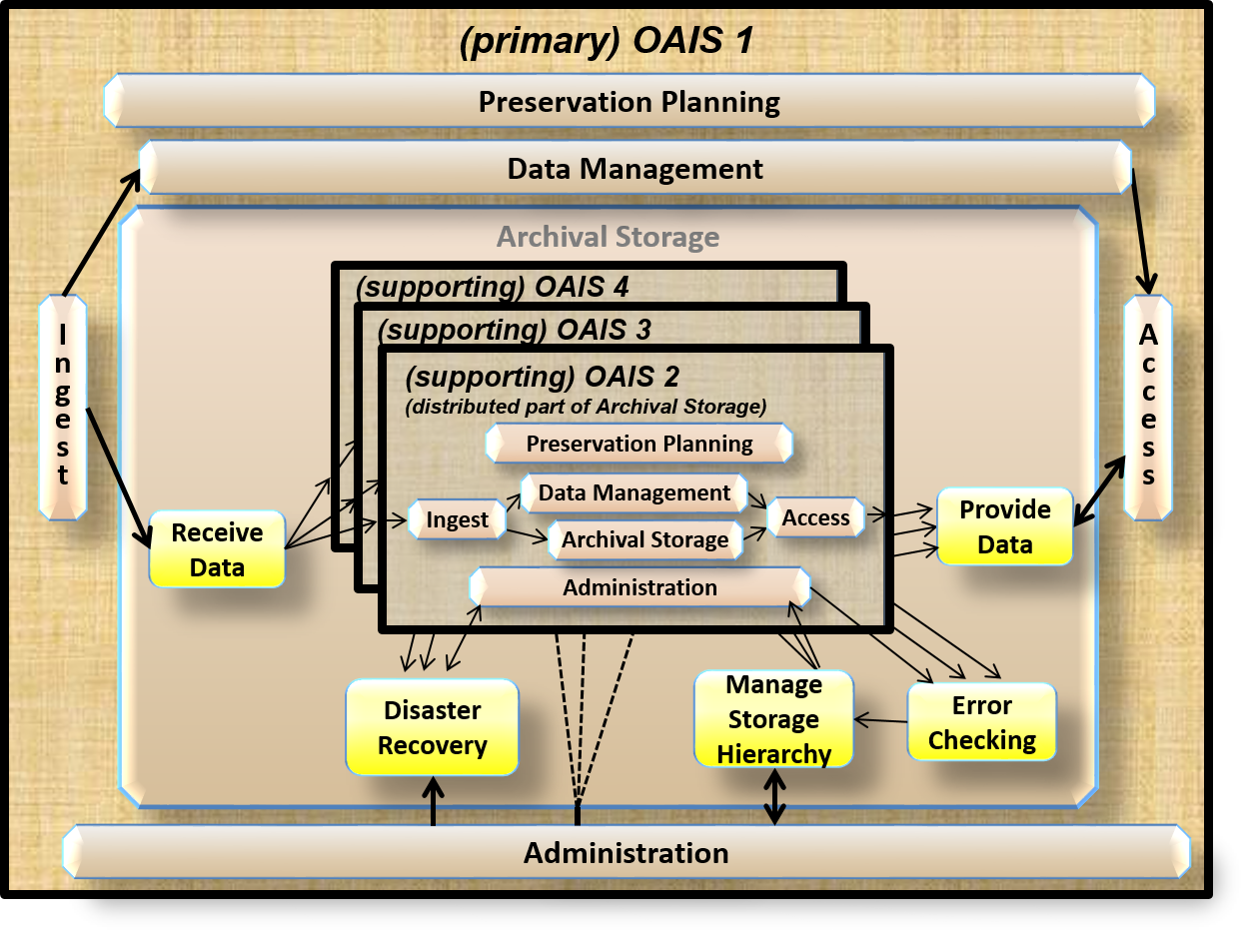 A
c
c
e
s
s
I
n
g
e
s
t
Administration
Primary OAIS 5 Management
Primary OAIS 6 Management
[Speaker Notes: Figure 6-6: Another example of a Distributed OAIS Archive for Archival Storage]
Application Layer (Analysis and Display Programs)
Named Bit Streams
Named Aggregates
Objective Interface Message
...
Object Layer
 Data Objects
Container Objects
Data Description Objects
Named Aggregate
...
Structure Layer
 Primitive data types
 List/Array types
 Records
 Names Aggregates
Named Bit Stream
Named Bit Stream
...
Stream Layer
 Delimited Byte Streams
Media Layer (Disks, Tapes and Network)
[Speaker Notes: Figure E‑1: Layered Information Model]